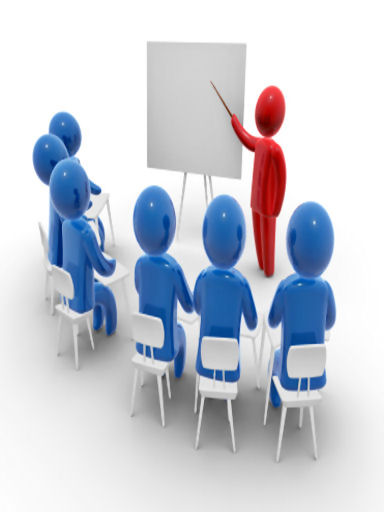 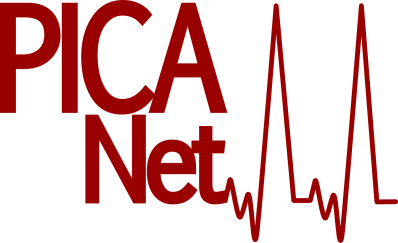 PICANet Training
An introduction to recording the 
Admission Dataset
1
What is PICANet?
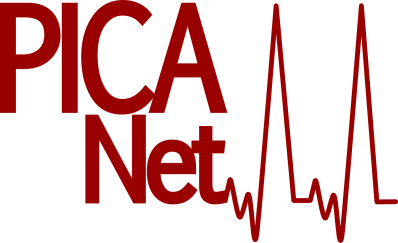 A clinical audit database recording  details of paediatric critical care  in the United Kingdom and Republic of Ireland
Data is collected about referrals for paediatric intensive care, transport by a PCC CTS and admissions to a paediatric intensive care unit
The annual PICANet clinical audit report provides data about paediatric critical care which took place over a three year period
2
PICANet data is used to…
Identify best clinical practice
Monitor supply and demand
Review outcomes of treatment episodes
Facilitate healthcare planning and resource requirements
Study the epidemiology of critical illness in children
3
What do I need to know ?
Understand the process in your own unit for obtaining, recording, and entering data on PICANet Web

Understand the timelines for data submission

Understand why data quality is important

Understand and be familiar with the PICANet Admission Dataset Definitions, and the Referral & Transport Dataset Definitions (where appropriate). Copies can be downloaded from www.picanet.org.uk

Understand how to request access to PICANet Web
4
Obtaining, recording, and entering data on PICANet Web
5
Process of submission
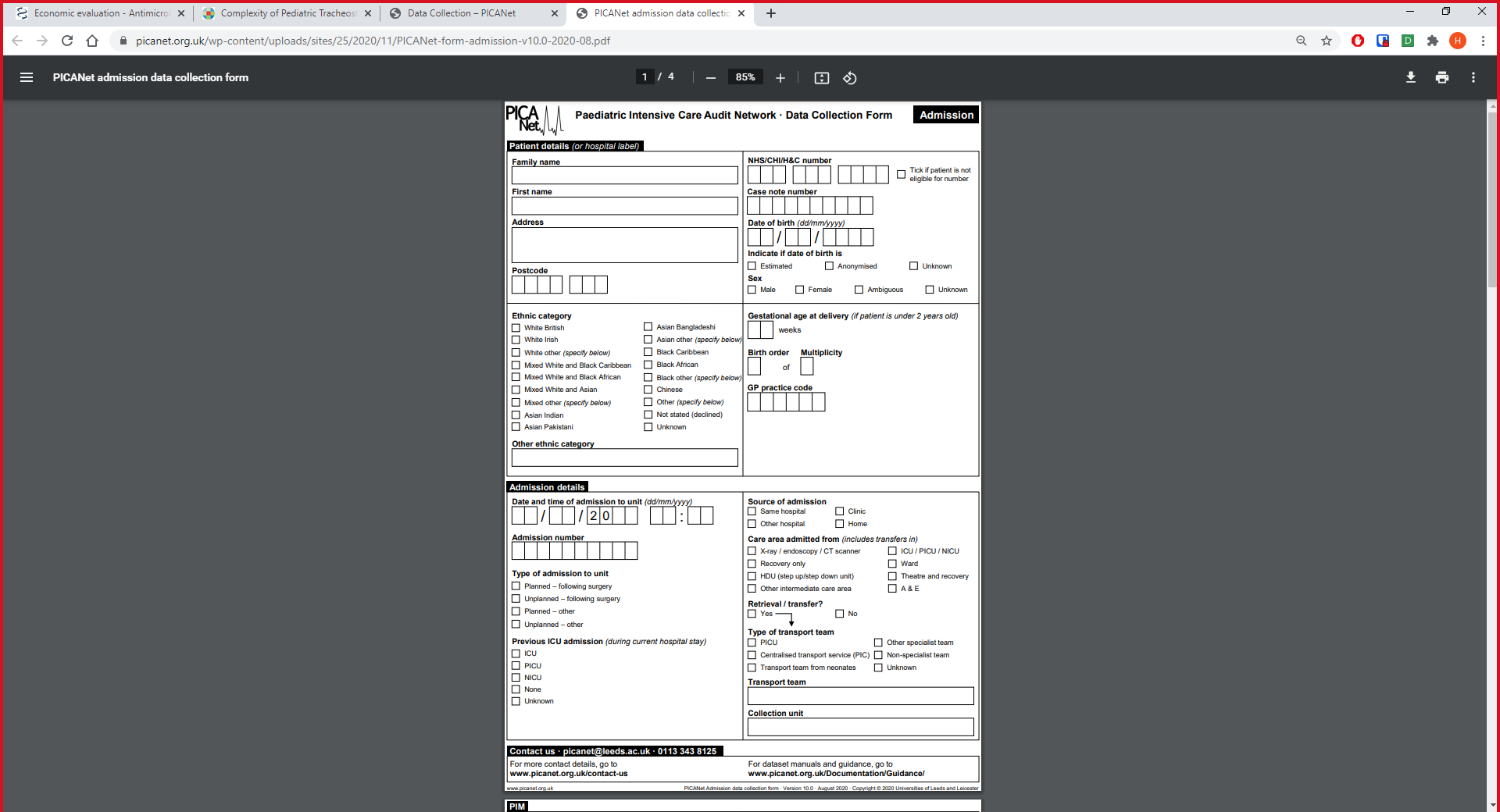 There are two modes of submission for
uploading data to PICANet Web. 

manual data entry – data is recorded on a data collection form or extracted from an electronic system                         

ii) imported from another database
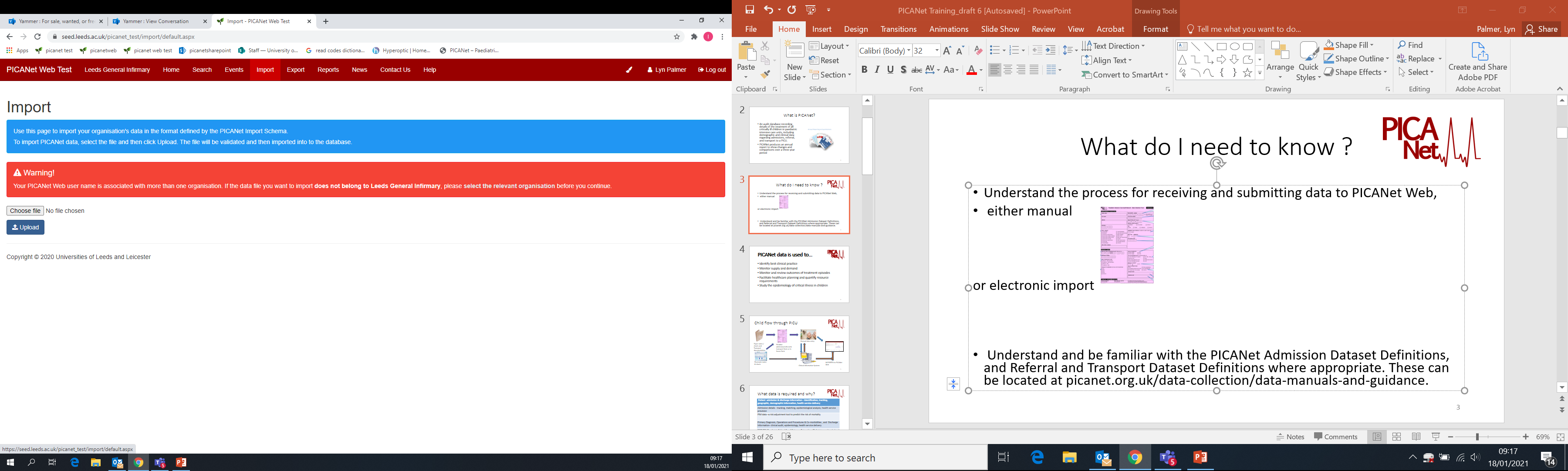 6
Data collection in PICU
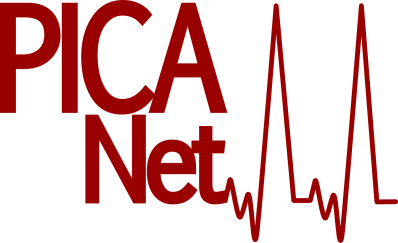 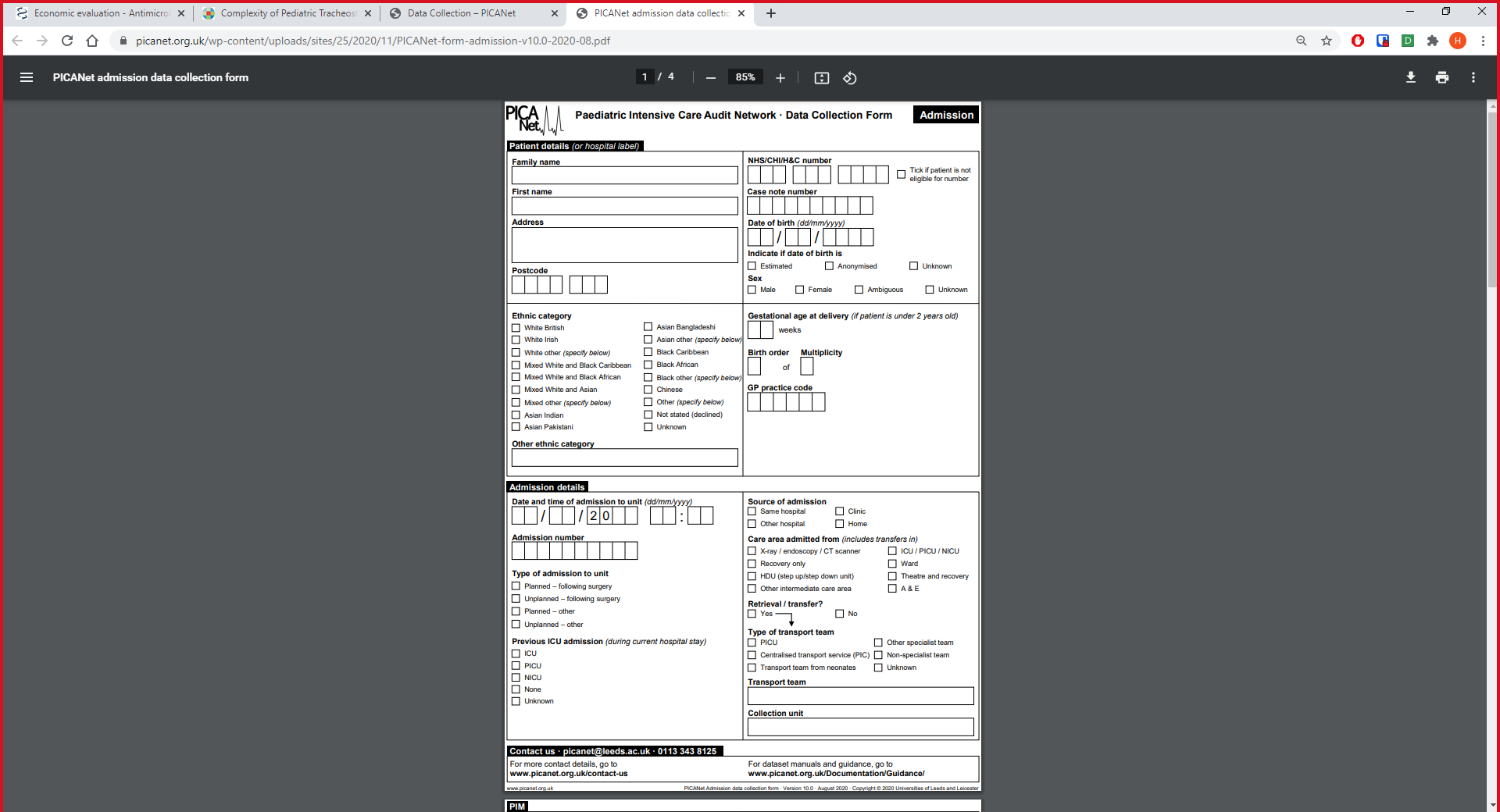 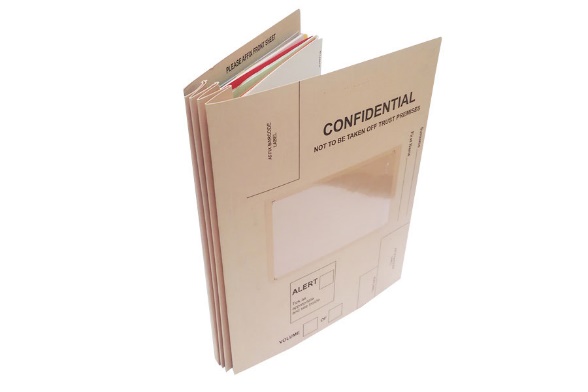 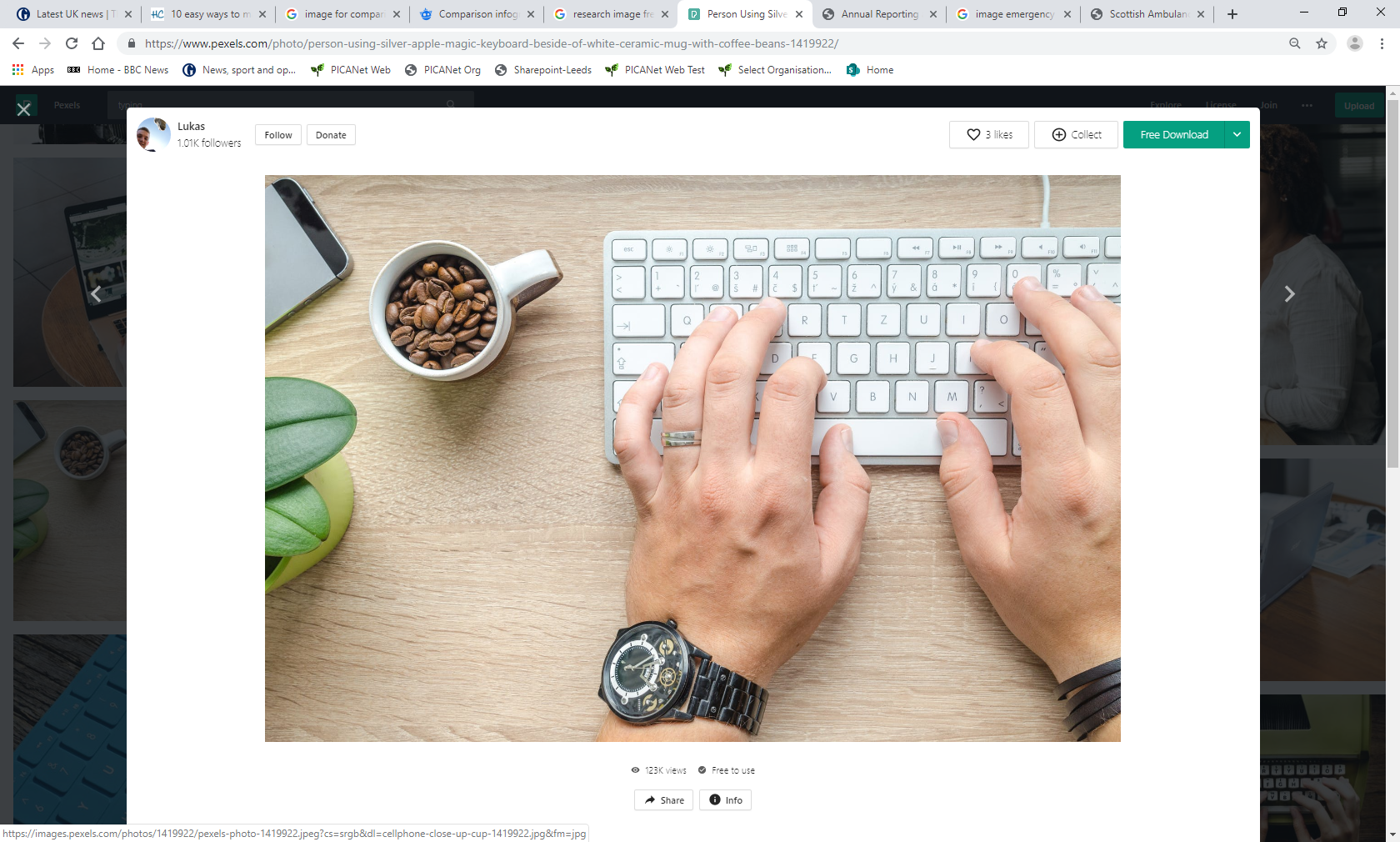 Manual data entry to PICANet Web
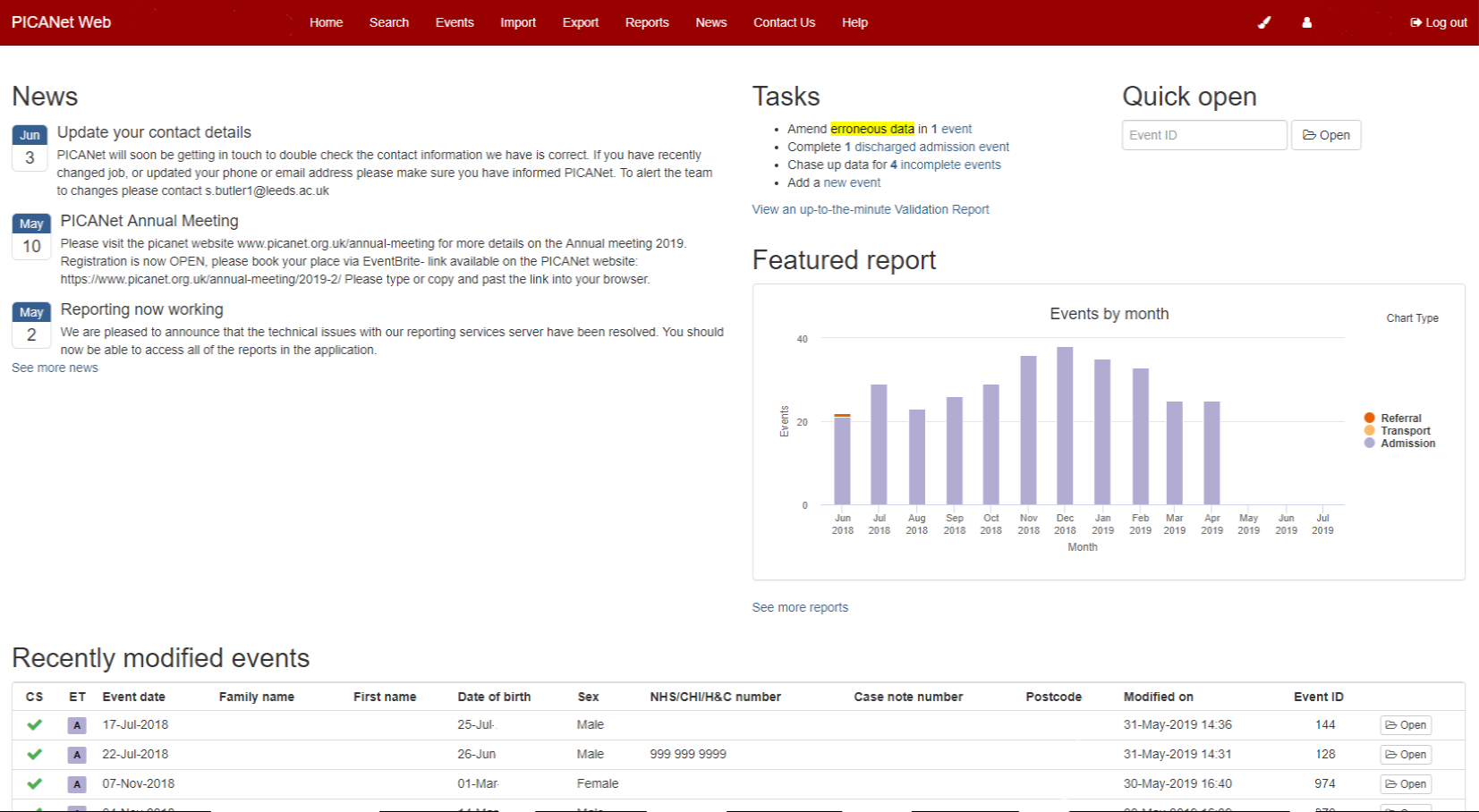 Paper notes / charts and Transport documentation
PICANet admission, referral & transport form or in-house form
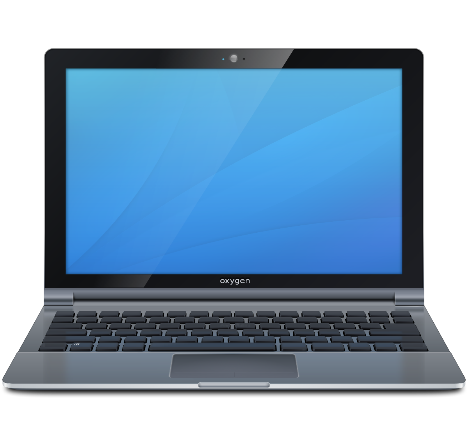 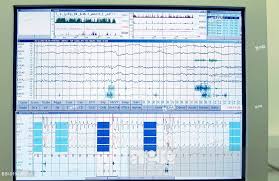 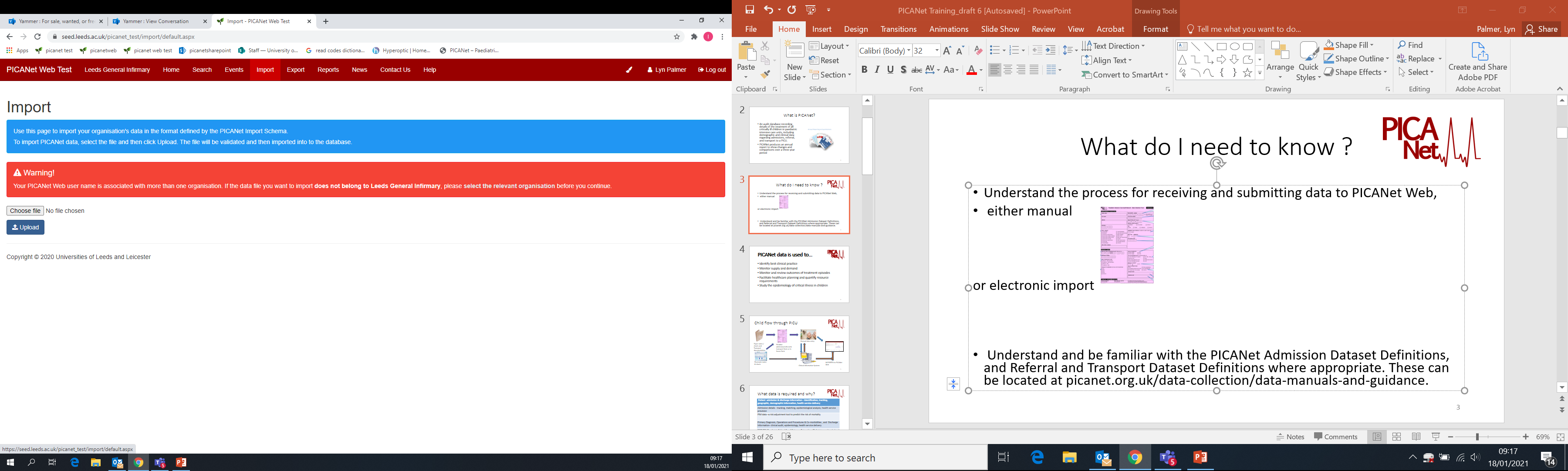 IMPORTED to PICANet Web
Electronic notes & charts
7
What data is required and why?
8
How to complete the admission form
Guidance about completing the PICANet Admission event data is  shown in the next 5 steps.  In brief they are: 

Step 1: Establish the admission details and record
Step 2: Record PIM data
Step 3: Record daily interventions (PCCMDS) data
Step 4: Record the diagnosis, operations and procedures
Step 5: Record discharge information
9
Step 1. Establish the Admission Details
It is important to confirm the source of admission to PICU because it identifies the source of data for completion of the PIM variables (see Step 2).

The source of admission to PICU may be from the:
Same hospital – transfer from another ward or department in the same hospital as the one housing your PICU
Other hospital – children retrieved/transferred directly from the original admitting hospital
Clinic or Home
10
Step 1. Establish the Admission Details
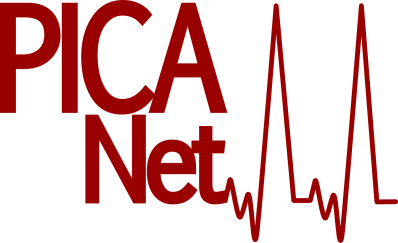 Same hospital - A&E, Other ward, theatre, HDU etc.
Use hospital notes
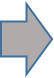 Complete
Date & Time of admission
Type of admission
Source of admission
Previous ICU admission
Care area admitted from
Retrieval/Transfer
Type of transport team
Transport Team name
Collection area
Where was the child receiving care prior to PICU admission?
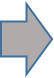 Clinic or home
Other hospital
Use PIC Transport Team notes
11
Step 2. Recording PIM data forthe admission dataset
PIM (Paediatric Index of Mortality) is a risk adjustment tool using physiological data from a child’s first contact with a PICU team to predict the risk of in PICU mortality for that patient.
It is calculated from the following variables: 
Elective admission, main reason for PICU admission
   surgical procedure, evidence available to assess past
   medical history
Physiological measurements collected within the period 
   following first face to face contact between the child and 
   a specialist paediatric intensive care doctor and 
   up to one hour after admission.
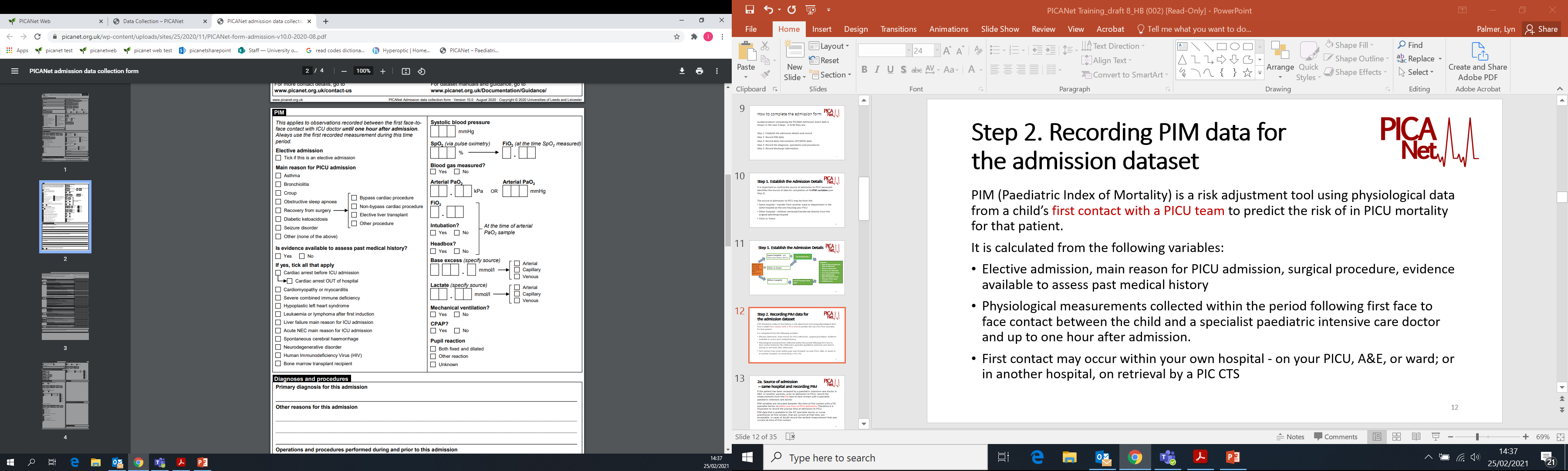 12
2a. Source of admission – same hospital and recording PIM
PIM variables are recorded between the time of first face to face (not telephone) contact between the patient and a PIC specialist doctor to within one hour of PICU admission. Therefore it is important to record the precise time of admission to PICU.

This first contact may occur within the same hospital (e.g. A & E or ward), and it is acceptable for the PIC specialist doctor to use this data for PIM if it is very recent. In cases of doubt record the earliest measurement that was current at time of first contact.
13
2b. Recording PIM data for a child retrieved/transferred to PICU
If a child is retrieved/ transferred to PICU from the original admitting hospital, by a centralised PCC transport team e.g. CATS or NWTS, then PIM data is obtained from the point of first contact between the patient and the specialist PIC Doctor/nurse practitioner from the transport team.
These observations are recorded by the PCC CTS and a copy of the transport documentation is photocopied and left on PICU following a retrieval.
In cases of doubt record the earliest measurement that was current at the time of first contact.
14
2c. PIM data collection examples
Child admitted from theatre & recovery at 21.20hrs. Systolic BP, pupil reaction, and blood gas measured at 21.30hrs. PIM data has been measured and recorded within the first hour of PICU admission.

Child admitted from theatre at 04.44hrs. Systolic BP, & pupil reaction recorded on admission; arterial blood gas taken at 06.04hrs. Unit record the Systolic BP & pupil reaction but arterial blood gas not measured within first hour of admission to PICU therefore not valid for PIM data.
15
2d.  PIM data collection examples
PIC doctor called to A&E to see a child at 20:15hrs, accepts for admission to PICU. Admitted to PICU at 21:00hrs. First face to face contact in A&E at 20:15hrs Systolic BP & blood gas result available to PIC doctor in A&E are recorded for PIM.

A&E telephone PIC doctor at 08:00hrs to discuss a child’s condition, PIC doctor accepts child for admission. Child admitted to PICU at 09.10. First face to face contact is at 09.10. SBP, pupil reaction, and blood gas measured and recorded for PIM within first hour of admission to PICU.
16
2e. PIM data collection examples
CTS (PCC) arrive at referring hospital at 15:00hrs, record SBP of 142/80 15:15hrs. First blood gas following arrival of PCC CTS is measured at 17.00hrs. Child admitted to PICU at 20.00hrs. This blood gas is not recorded as a PIM value for the transport team as it  was taken more than one hour after the transport team arrival. However it could be recorded on PICU admission as being the earliest data available to the specialist PIC doctor in PICU and current at the time of first contact. 
Transport team documentation may include a dedicated PIM box used by the teams to record the first face to face value measured within one hour of arrival at the bedside in the referring hospital
17
2f. PIM data further information
Transport Event - PIM data applies to observations recorded in the first hour after first face to face contact with the transport team doctor or nurse

Admission Event - PIM data applies to the first face to face contact between the patient and the paediatric intensive care doctor to one hour after admission to your unit.
18
Step 3. Daily Interventions Paediatric Critical Care Minimum Data Set
Daily interventions record all interventions received by a child each day in a Paediatric Critical Care Unit
Applies to interventions received each calendar day (00:00 – 23:59) all interventions in a 24h period       
     must be recorded

For example: 
Child is extubated at 00:30hrs on day 2 and commenced on non-invasive ventilation, then transferred to high flow nasal cannula therapy at 13:00hrs. 
Invasive ventilation, non-invasive ventilation and HFNCT have all been delivered in that 24hr period – record all three respiratory interventions
19
Step 4. Recording the Diagnosis and  Operations & Procedures
Record the primary diagnosis as assessed and recorded in the child’s notes, this may only be confirmed during the child’s stay and may not be obvious at admission 
e.g. a child admitted with apnoea may have a later diagnosis confirmed as bronchiolitis. The primary diagnosis is bronchiolitis.

Where there are multiple primary diagnoses, discuss with a clinician and select just one as the primary diagnosis; 
Record the second or subsequent diagnoses as “Other reasons for admission”
20
Step 4. Recording the Diagnosis and  Operations & Procedures
Any operations and/or procedures performed during this admission to PICU, or during the current hospital spell and relating to this admission to PICU should be recorded
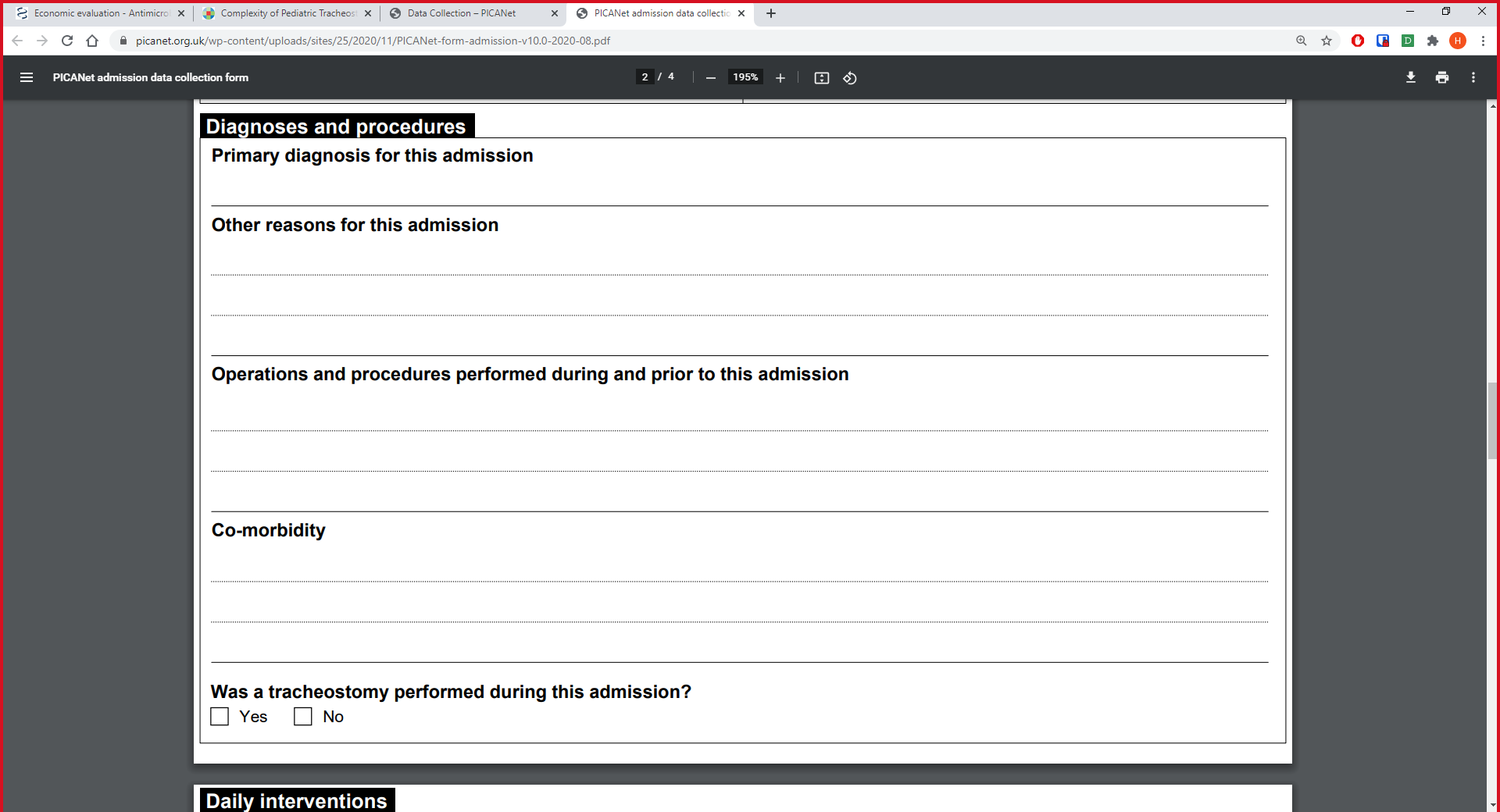 21
Step 5.Discharge information
The date and time of discharge is defined as the physical discharge and recording of that discharge from a bed or cot in your unit. This does not include temporary transfer (e.g. surgery) in the expectation of a return to your unit. 

Date, time of death, and the mode of death are recorded for children who have deceased
22
Timelines for data submission
23
Meeting the PICS Standard for timely submission of event data to PICANet Web
Standard L3-702 of ‘The PICS Quality Standards for the Care of Critically Ill Children’ published in December 2015 states 
‘The service should collect and submit Paediatric Intensive Care Audit Network (PICANet) data for submission to PICANet as soon as possible and no later than three months after discharge’ (this is currently under review)
24
Data quality and its importance
25
Checking Data Completion and  Accuracy
It’s important to check the data your enter onto PICANet Web because:
Accurate and timely data enables effective epidemiological analysis, linking geographical and demographic information, tracing the delivery of care and treatment episodes to children through referral, retrieval, and admission. The data collected by PICANet is used not only to assess health care delivery but also facilitates health care planning and resource requirements.
26
Checking Data Completion and  Accuracy
Confirm that all required Admission, Referral, and Transport Events are recorded on PICANet Web
Review your organisation's ‘live’ validation report to resolve any queries, missing data or errors.
PICANet Web provides the facility to run reports and export your organisations’ data to check numbers and confirm data accuracy
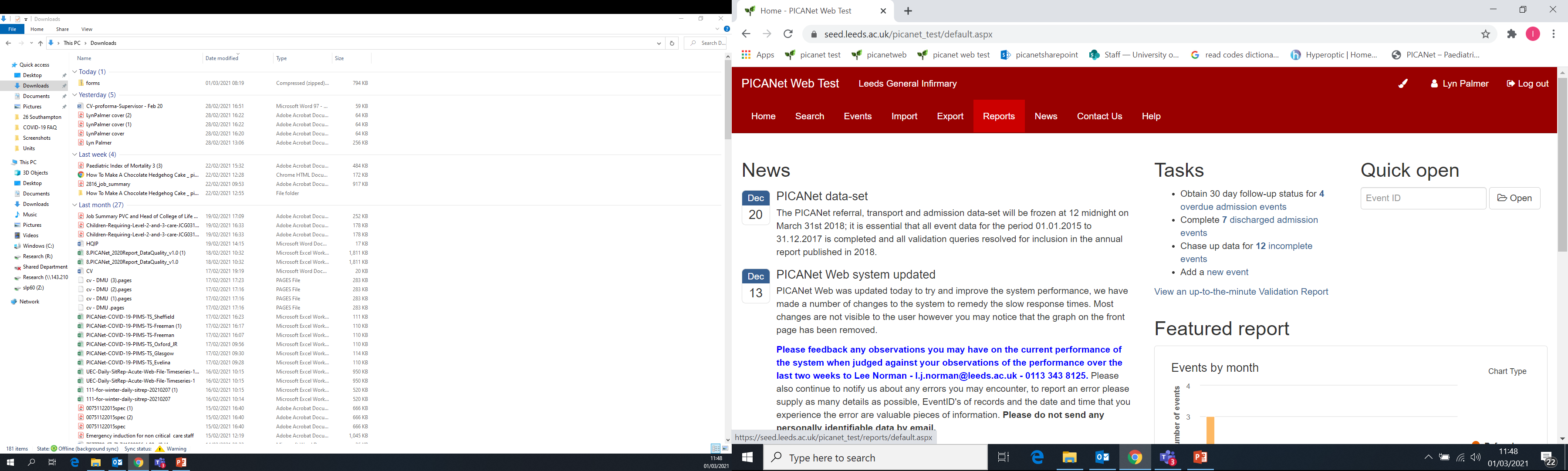 27
Validation of the data by the  PICANet team
The PICANet Research Nurse undertakes a desk top review of the organisation’s data status  every 6-8 weeks. An email is sent to units highlighting any outstanding issues
Validation visits are undertaken by PICANet staff approximately every 2 years
The organisation’s data is frozen on March 31st annually. The dataset is then cleaned prior to the publication of the Annual Report. Any queries requiring further review are returned to the owner organisation for checking
28
Access to PICANet Web
29
Named User Access to PICANet Web
All organisation staff requiring access to enter or download data from the PICANet Web record must have an individual user name and password. The sharing of user names and passwords is strictly banned
Requests for additional PICANet Web user access may be with written agreement from the designated PICANet Clinical Lead or the Unit Lead in the organisation
For new user access applications please email:  picanetwebaccess@leeds.ac.uk
30
Dataset Definitions
31
Dataset Definitions Manual
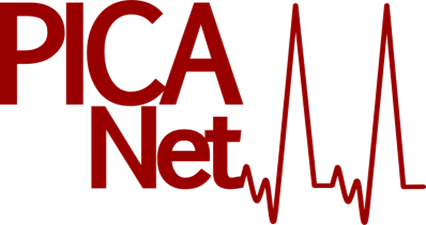 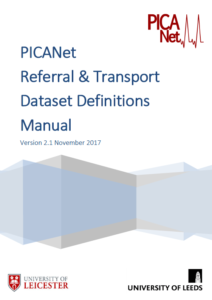 More detailed information is available in the Admission Dataset Definitions Manual and the Referral & Transport Dataset Definitions Manual. These are available at: www.picanet.org.uk
32
Where to go for help
33
How to complete a data collection form
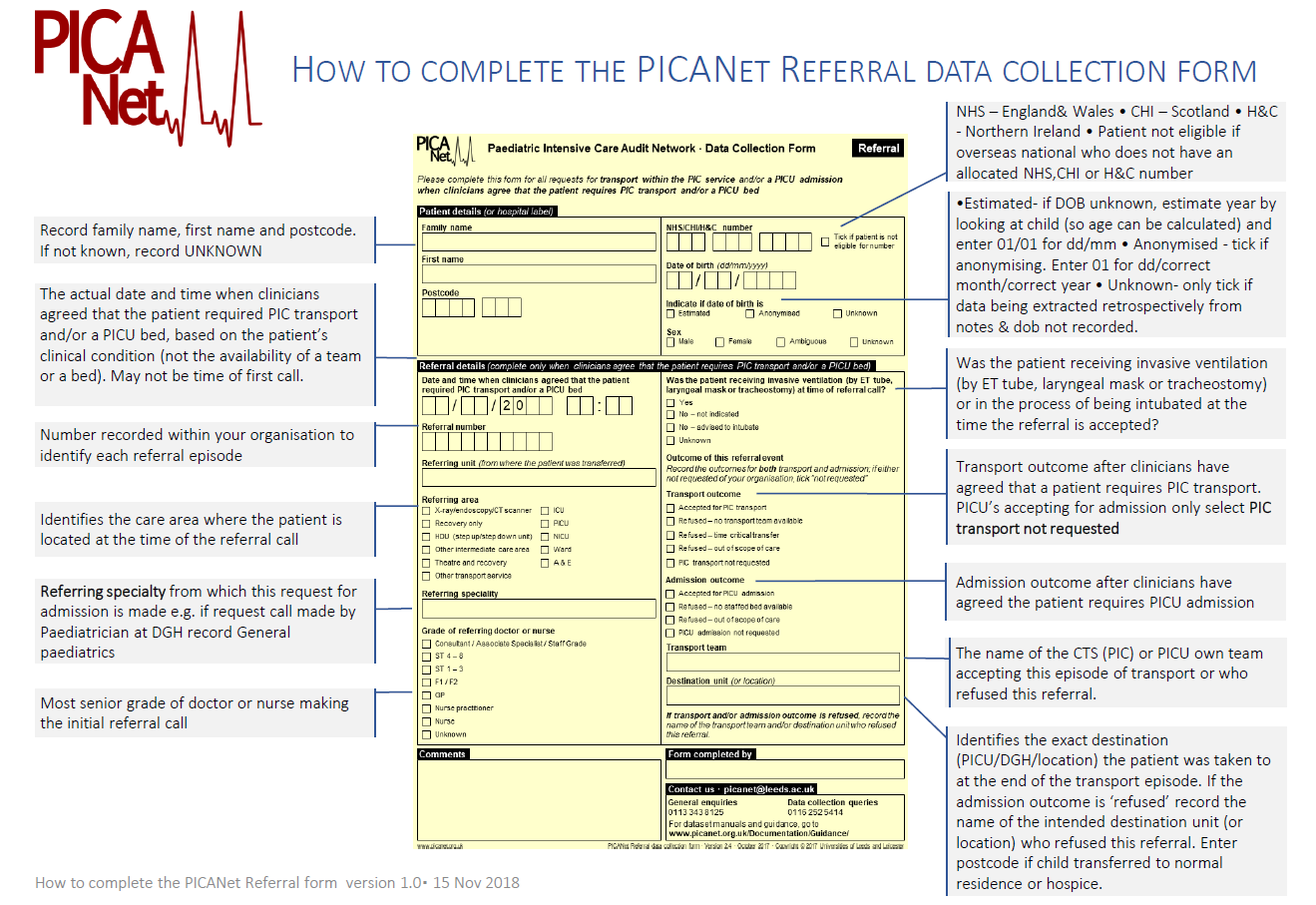 Step by step guidance  on completing the Admission and Referral & Transport forms is available at
www.picanet.org.uk
34
The PICANet team may be contacted with  any additional queries.
Please email picanet@leeds.ac.uk
35